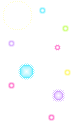 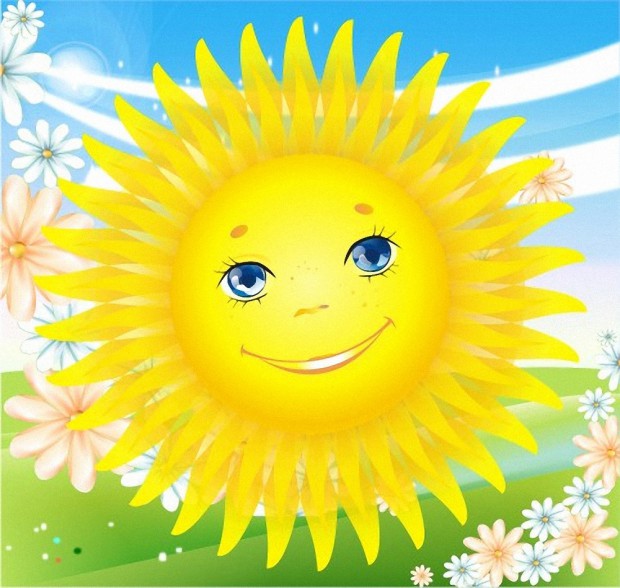 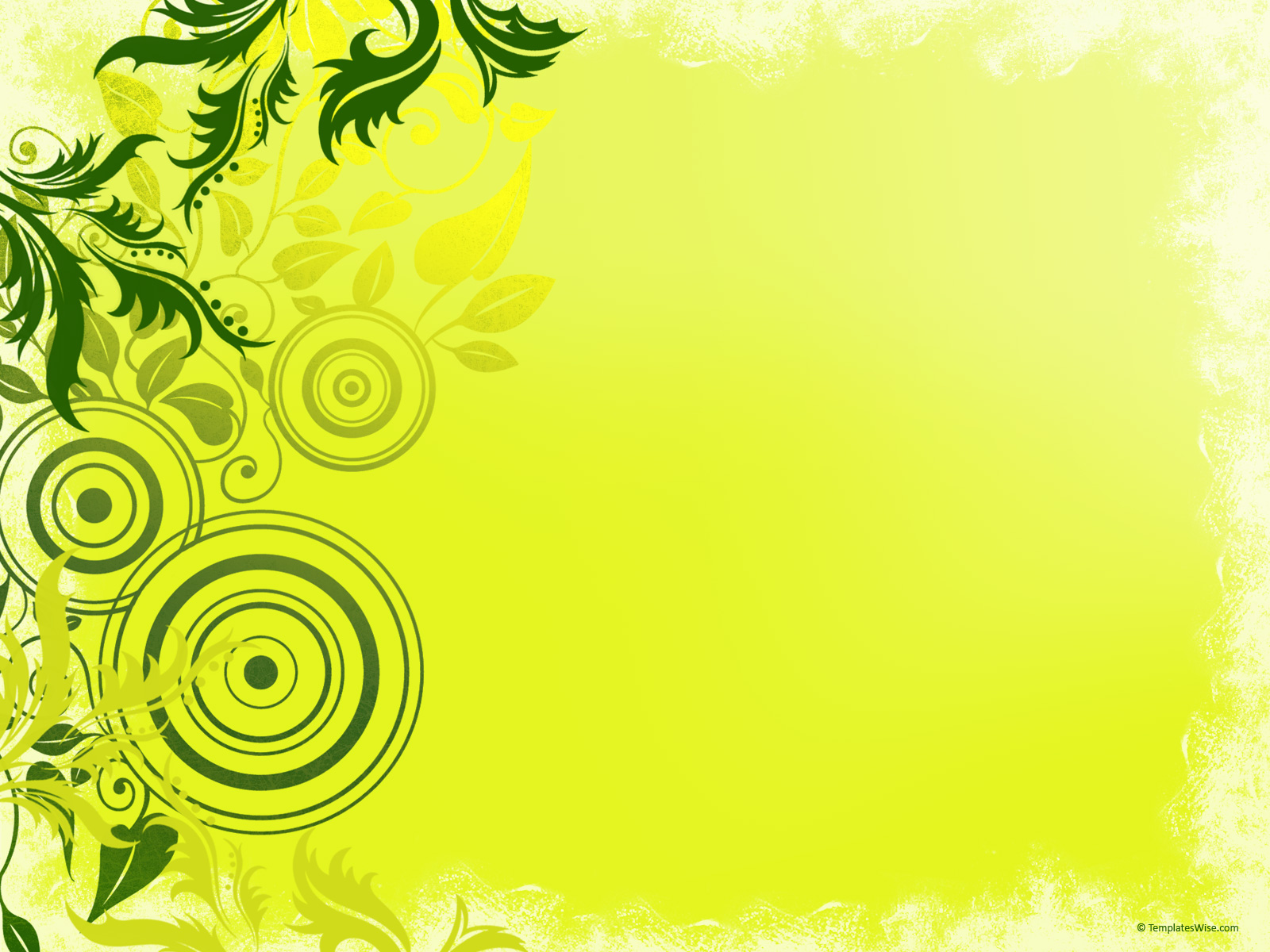 Мы – умные!
Мы-дружные!
Мы- внимательные!
Мы- старательные!
Мы отлично учимся!
Всё у нас получится!
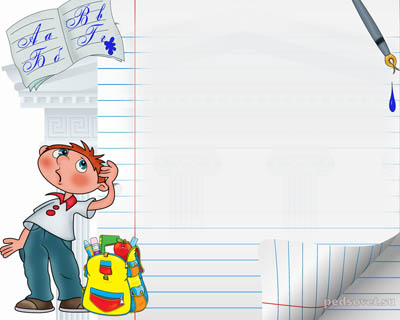 Кроссворд
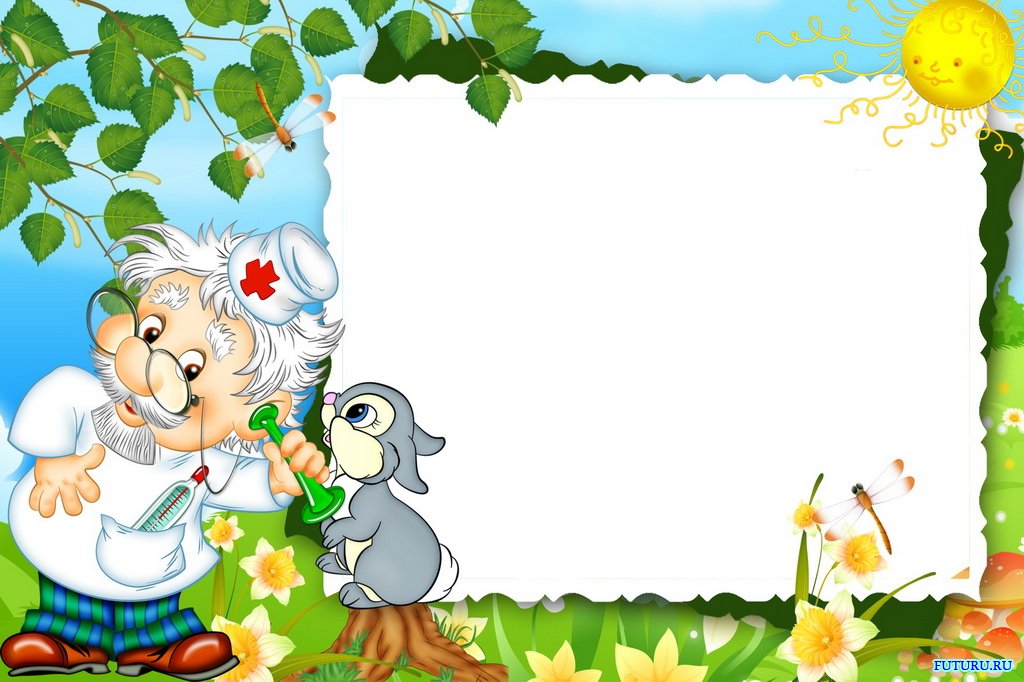 Здоровье за деньги не купишь
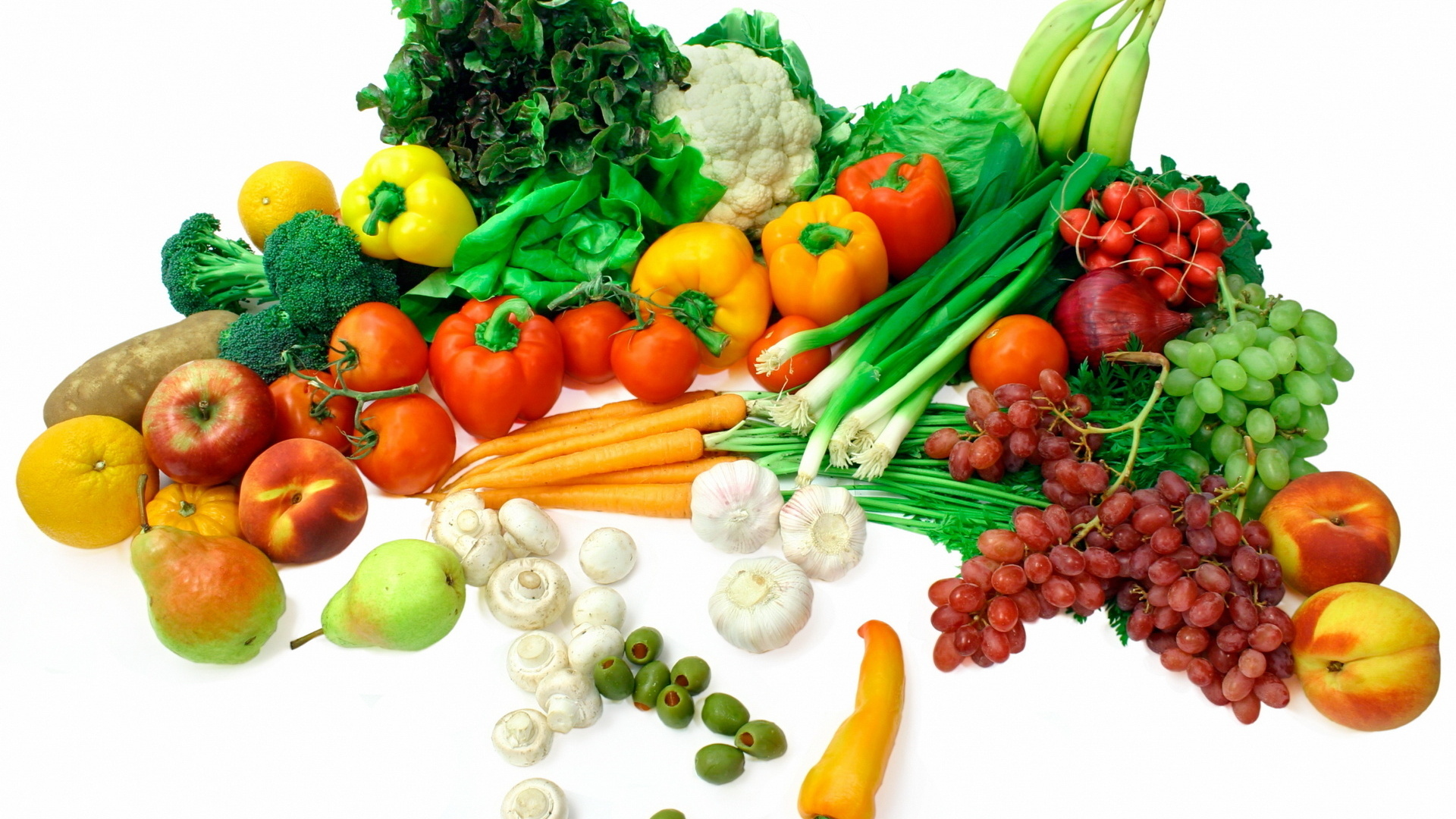 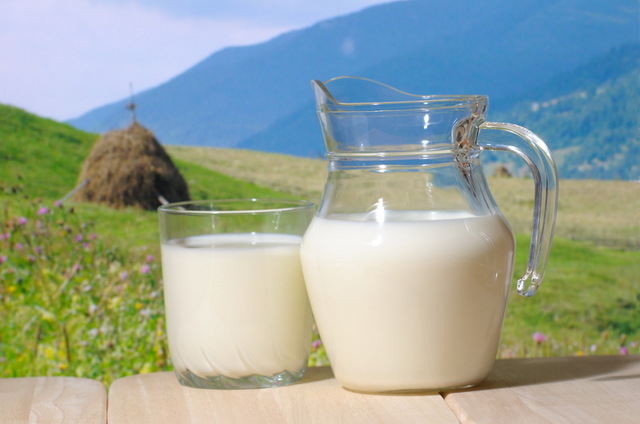 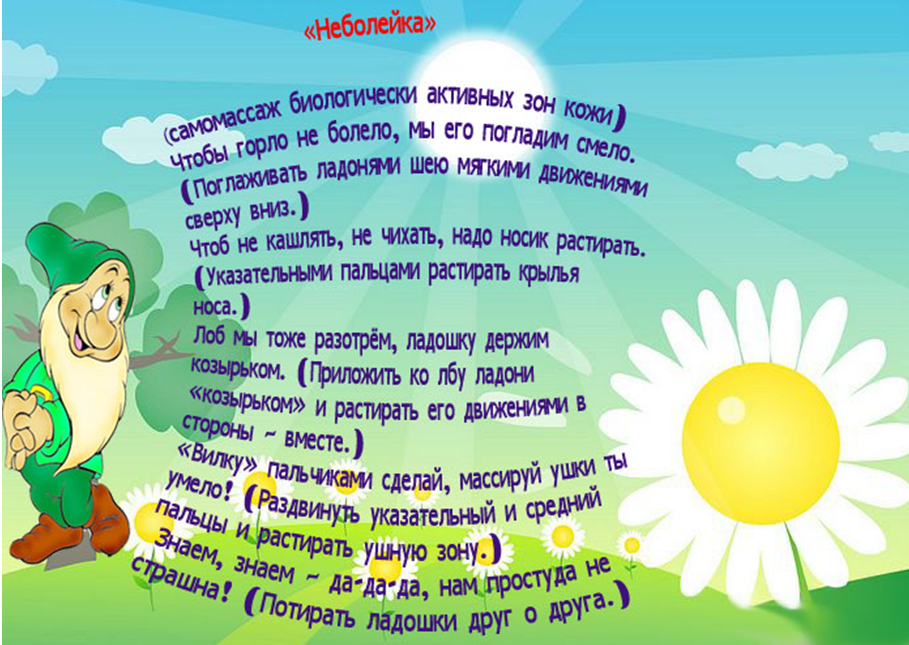 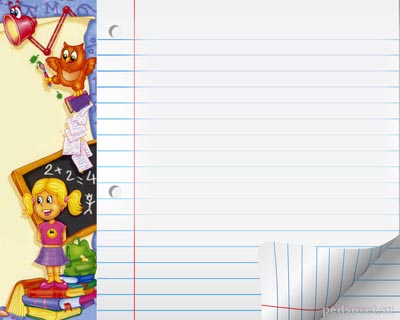 Ребус
да
Вода
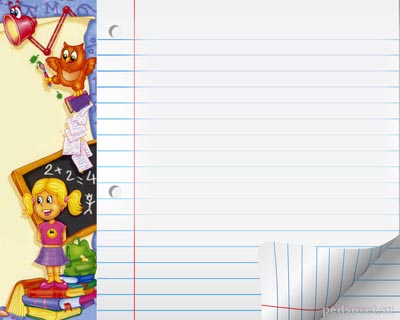 Вода имеет большое значение в жизни человека. Но с каждым годом водные ресурсы планеты уменьшаются. Поэтому люди должны экономить воду.
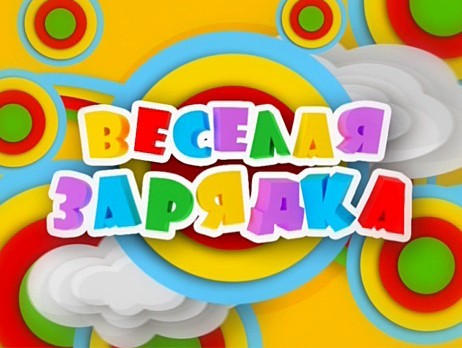 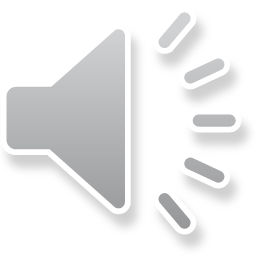 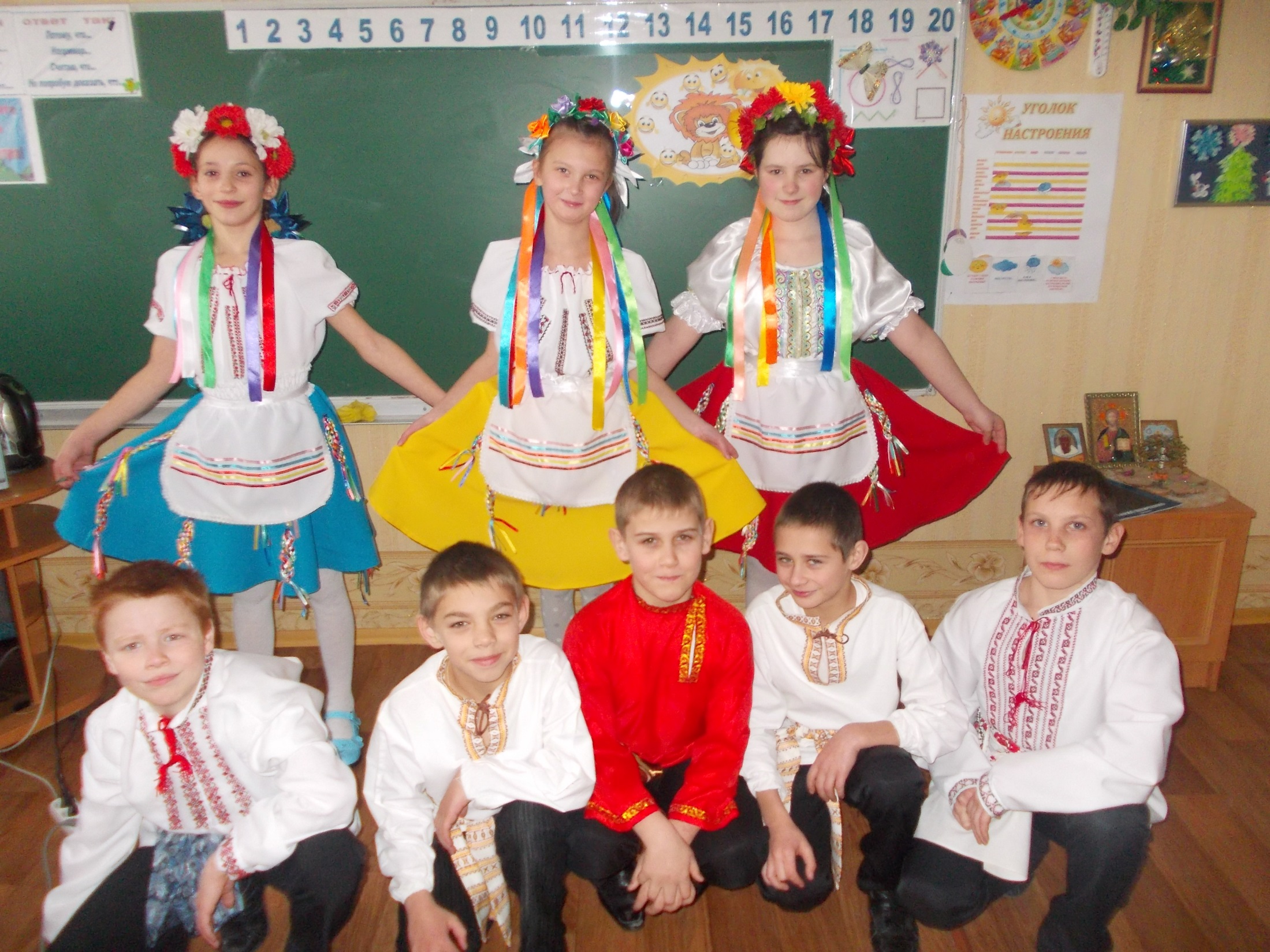 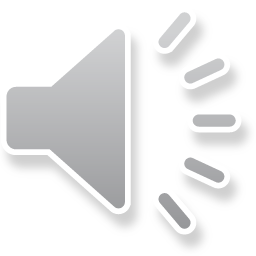 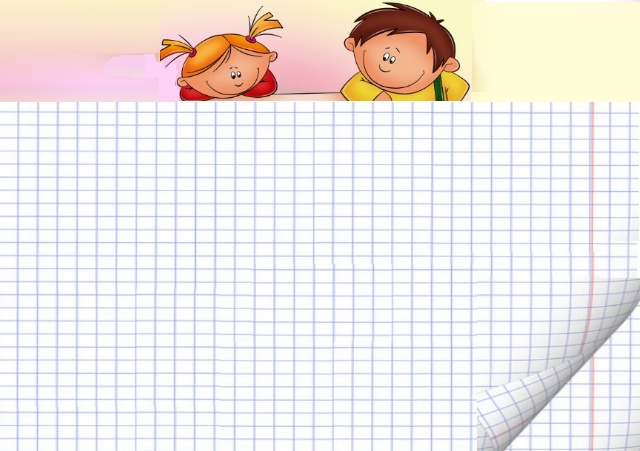 за
здоровье
Собери пословицу
не
купишь
деньги
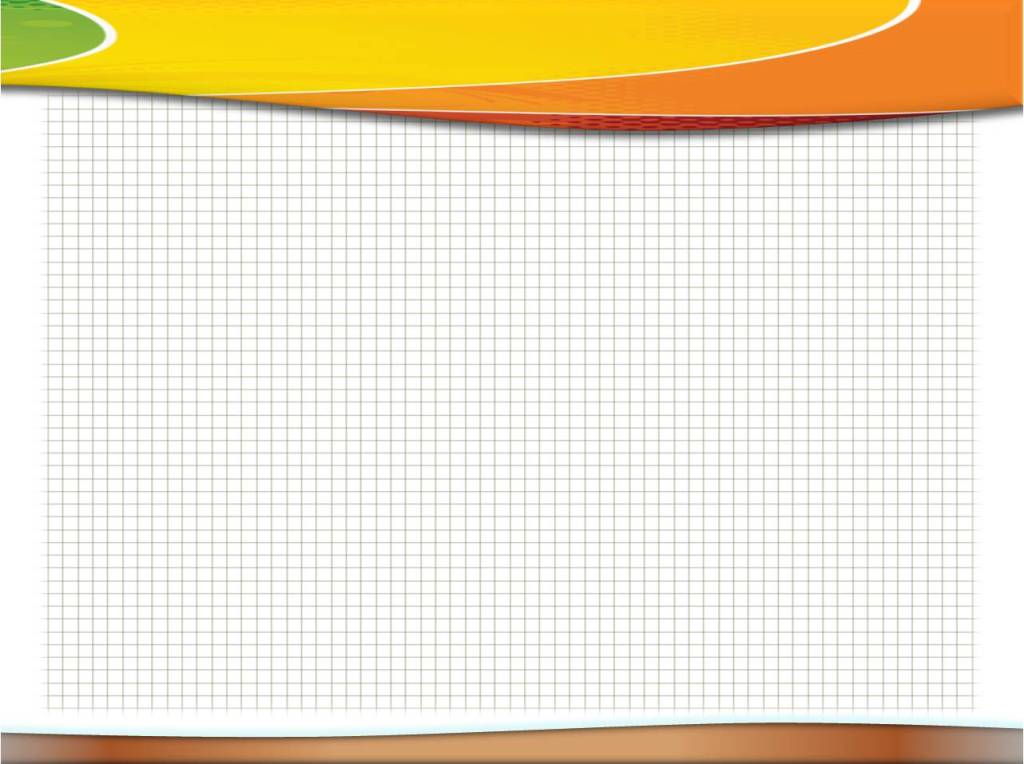 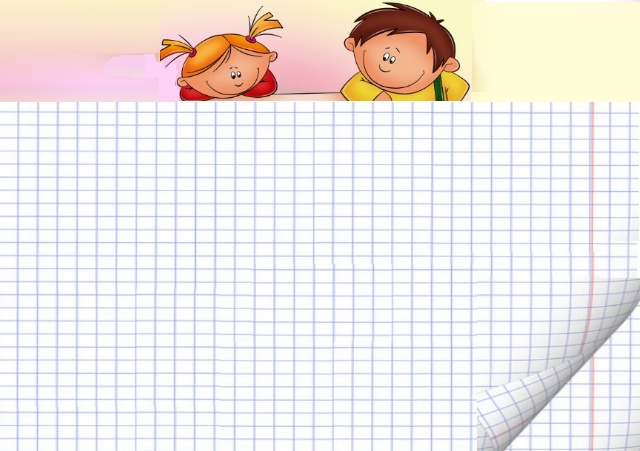 Схема здорового образа жизни:
образ жизни
положительные
питание
гигиена
личная
эмоции
правильное
подвижный
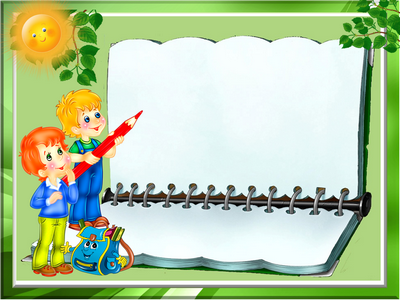 Спасибо, ребята, 
за работу!
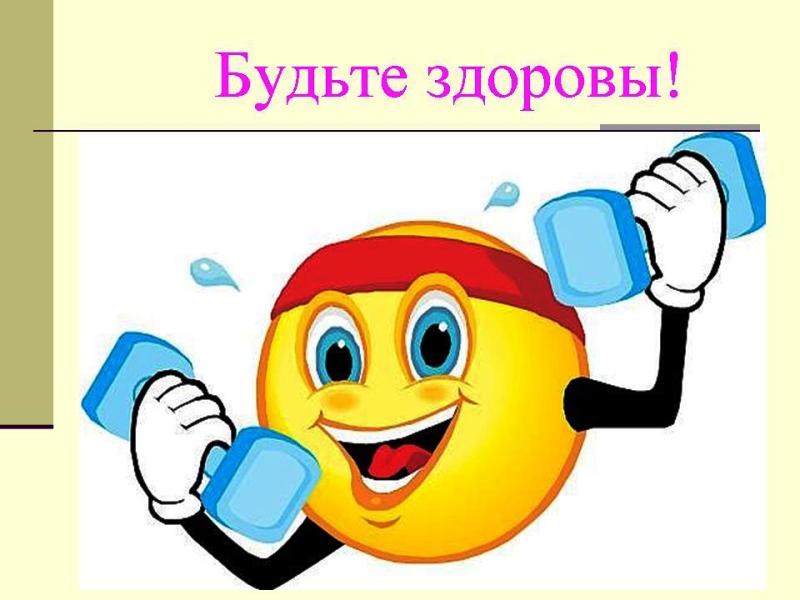 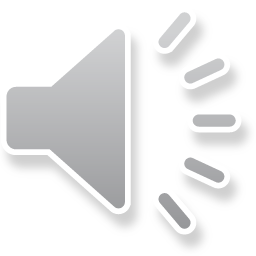